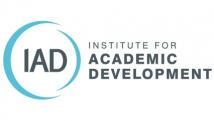 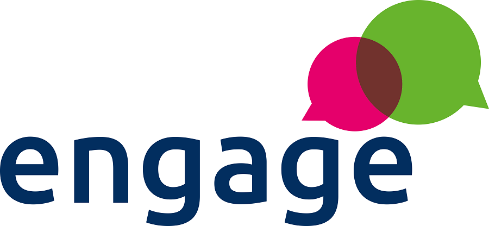 Complicating inclusivity and diversity in student engagement and partnership: whose voice gets heard?
Dr Lucy Mercer-Mapstone, Endeavour Research Scholar, 
Institute for Academic Development, University of Edinburgh
(+)diversifying cohorts
(-)updated practices
Current 
practice: 
(+) traditional
(-) underrepresented
Evidence that high-impact practices have 
compensatory effects
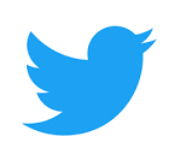 @lucymercermaps #studentsaspartners
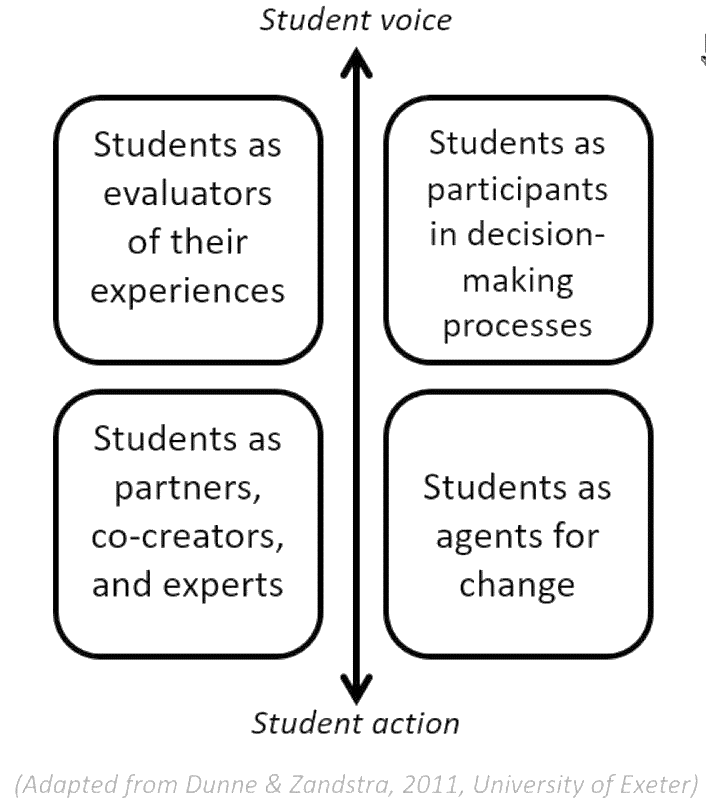 Adapted from Dunne & Zandrsta (2011)
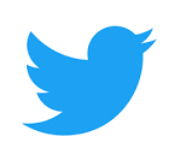 @lucymercermaps #studentsaspartners
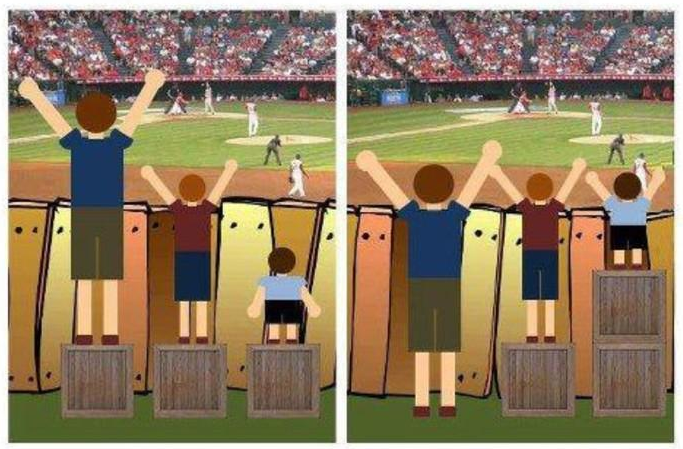 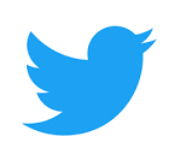 @lucymercermaps #studentsaspartners
What individual students need
equity 
Versus
Equality?
All students the same
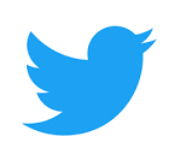 @lucymercermaps #studentsaspartners
[Speaker Notes: Equity is giving everyone what they need to be successful. Equality is treating everyone the same. Equality aims to promote fairness, but it can only work if everyone starts from the same place and needs the same help.]
Unpacking ‘inclusive engagement’
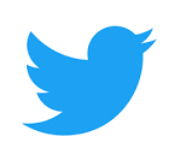 @lucymercermaps #studentsaspartners
Aspiring to be a (more) inclusive practitioner
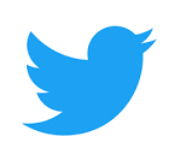 @lucymercermaps #studentsaspartners
Powerful prose
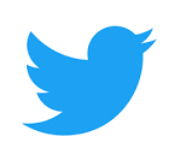 @lucymercermaps #studentsaspartners